Fearg
‌A’ dèiligeadh ri faireachdainnean làidir
Carson a bhios mi a’ faireachdain feargach?
Tha adhbharan diofraichte aig diofar dhaoine ach seo eisimpleirean cumanta:
A’ faireachdainn mar nach eil smachd agad air na tha a’ tachairt timcheall ort
A’ faireachdainn mar nach eil daoine a’ toirt spèis do na  faireachdainnean agad no na rudan agad
Air do làimhseachadh ann an dòigh mì-chothromach no a’ faicinn mì-chothromachd timcheall ort
Nuair nach fhaigh thu rudeigin a tha thu ag iarraidh
Ceart no ceàrr? Math no dona?
Faodaidh fearg cùisean atharrachadh, gu h-àraid ma tha  daoine a’ faicinn neo-ionannachd.
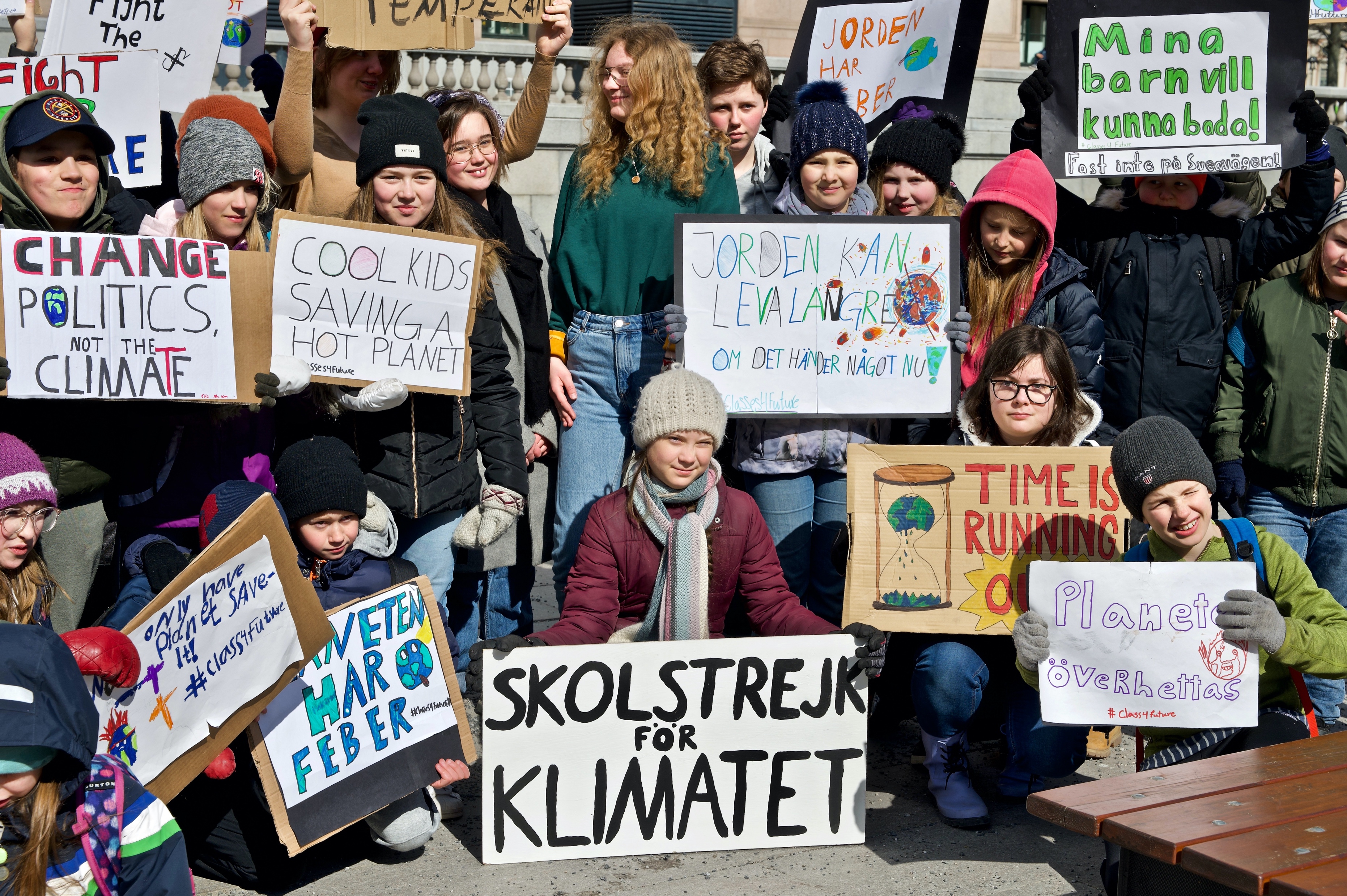 An smaoinich thu air eisimpleirean eile far a bheil fearg cuideachail?
Ceart no ceàrr? Math no dona?
Chan eil faireachdainnean ceart no ceàrr ann, ach tha dòighean ceart is ceàrr ann dèiligeadh  riutha. 

Chan eil e idir ceart thu fhèin no daoine eile a ghoirteachadh no rudan a mhilleadh ma bhios an fhearg ort.

Dè dh’fhaodadh tachairt mur eil smachd agad air an fhearg agad?
Ciamar as urrainn dhuinn dèiligeadh ri fearg ann an dòigh mhath?
1. Aithnich nuair a tha thu feargach, cò ris a tha e a’ faireachdainn coltach nad bhodhaig agus dè bhios a’ toirt ort faireachdainn mar sin?

2. Dèan practas air dòighean math dèiligeadh ris an fheirg gus am bi e a’ tighinn gu nàdarra dhut nuair a tha thu a’ faireachdainn mar sin.

3. Cuir an lùth gu feum airson atharrachadh math a dhèanamh.
Dè tha a’ toirt ort faireachdainn feargach?
Chan eil iad ag èisteachd rium!
Chan eil sin cothromach!
Bidh a h-uile duine an-còmhnaidh a’ smaoineachadh gur e mise as coireach!
Bidh a h-uile càil an-còmhnaidh a’ dol ceàrr orm!
Ciamar a tha e a’ faireachdainn nad bhodhaig nuair a tha thu feargach?
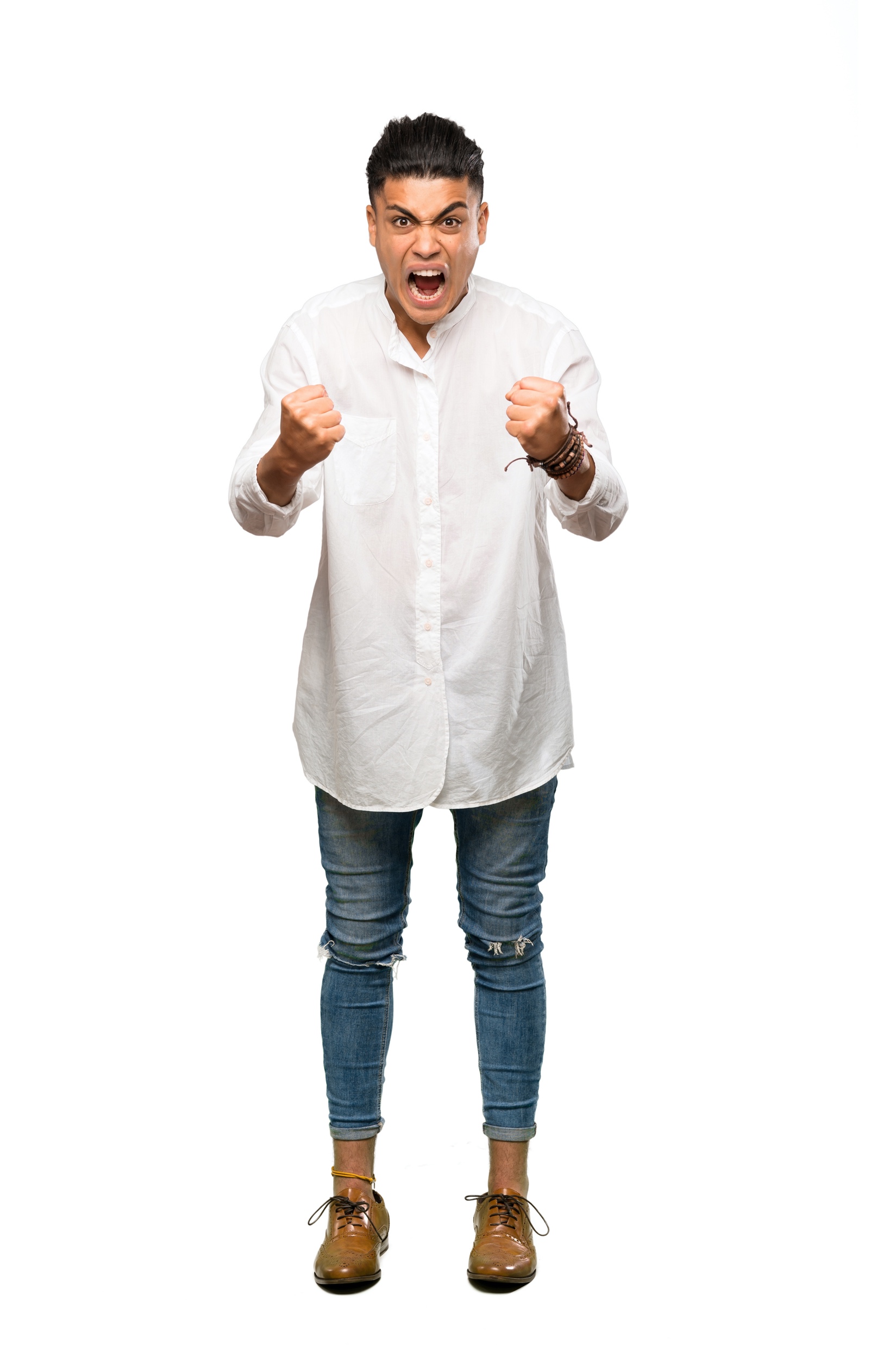 ’S dòcha gu bheil:
Do chridhe a’ bualadh nas luaithe
A’ fàs teth
A’ dèanamh dùirn le do làmhan
Fèithean teann
Fallas a’ tighinn ort
Air chrith
Mar gu bheil bholcàno nad cheann
Do làmhan?
Do chasan?
Do stamag?
Do cheann?
A’ dèileagadh ri fearg ann an dòigh mhath
1. Gabh deoch 
Faodaidh deoch uisge fuar cuideachadh le bhith ga do shocrachadh fhèin.
2. Tarraing anail
Bidh tarraing anailean mòra gad chuideachadh gu faireachdainn socair.
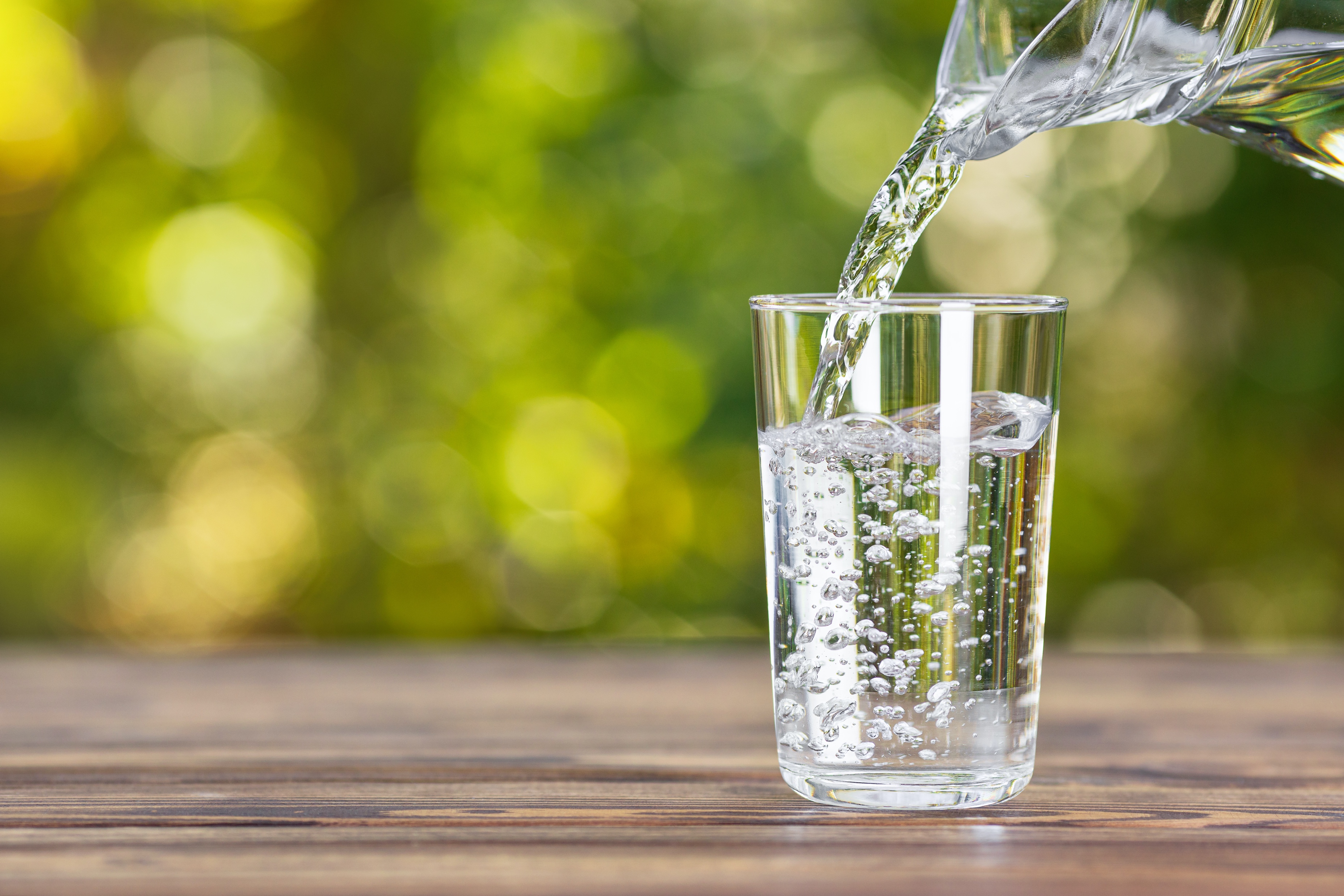 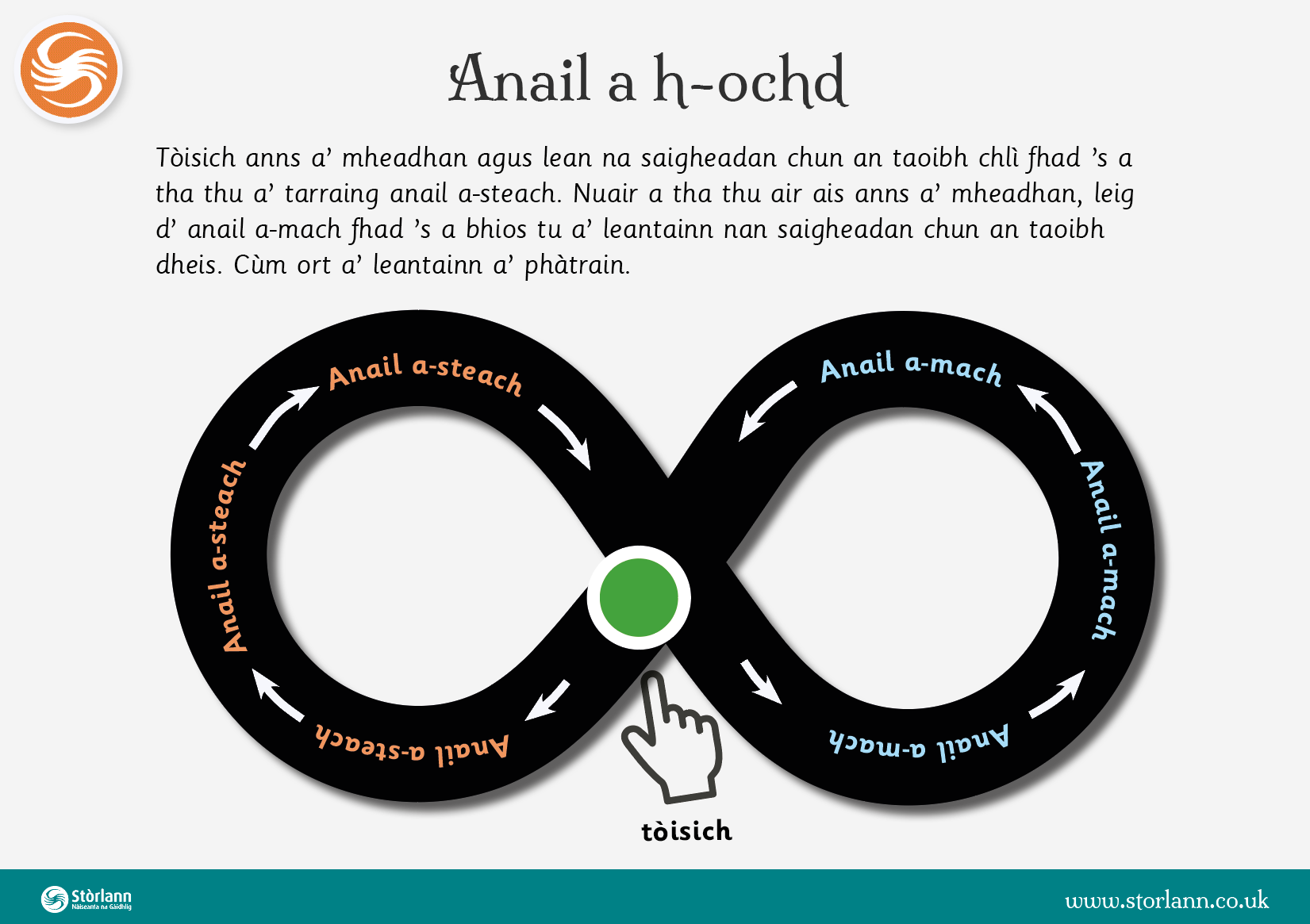 A’ dèiligeadh ri fearg ann an dòigh mhath
3. Sgrìobh sìos na smuaintean agus na faireachdainnean agad. Faodaidh tu seo a chumail dhut fhèin no faodaidh tu a shealltainn do dhaoine eile.
4. Bruidhinn ri cuideigin
Faodaidh tu bruidhinn ris an tidsear agad mu dheidhinn mar a tha thu a’ faireachdainn.
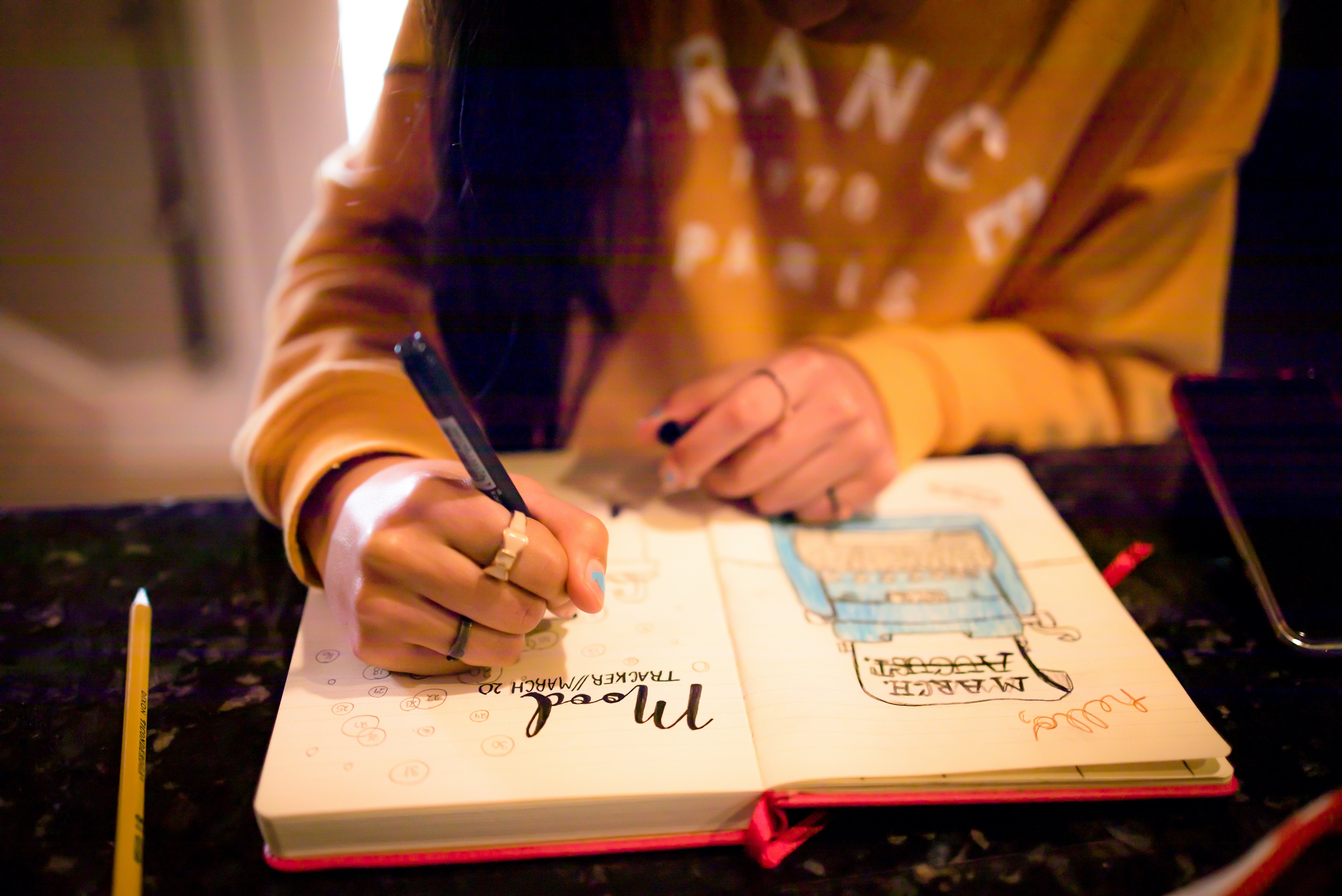 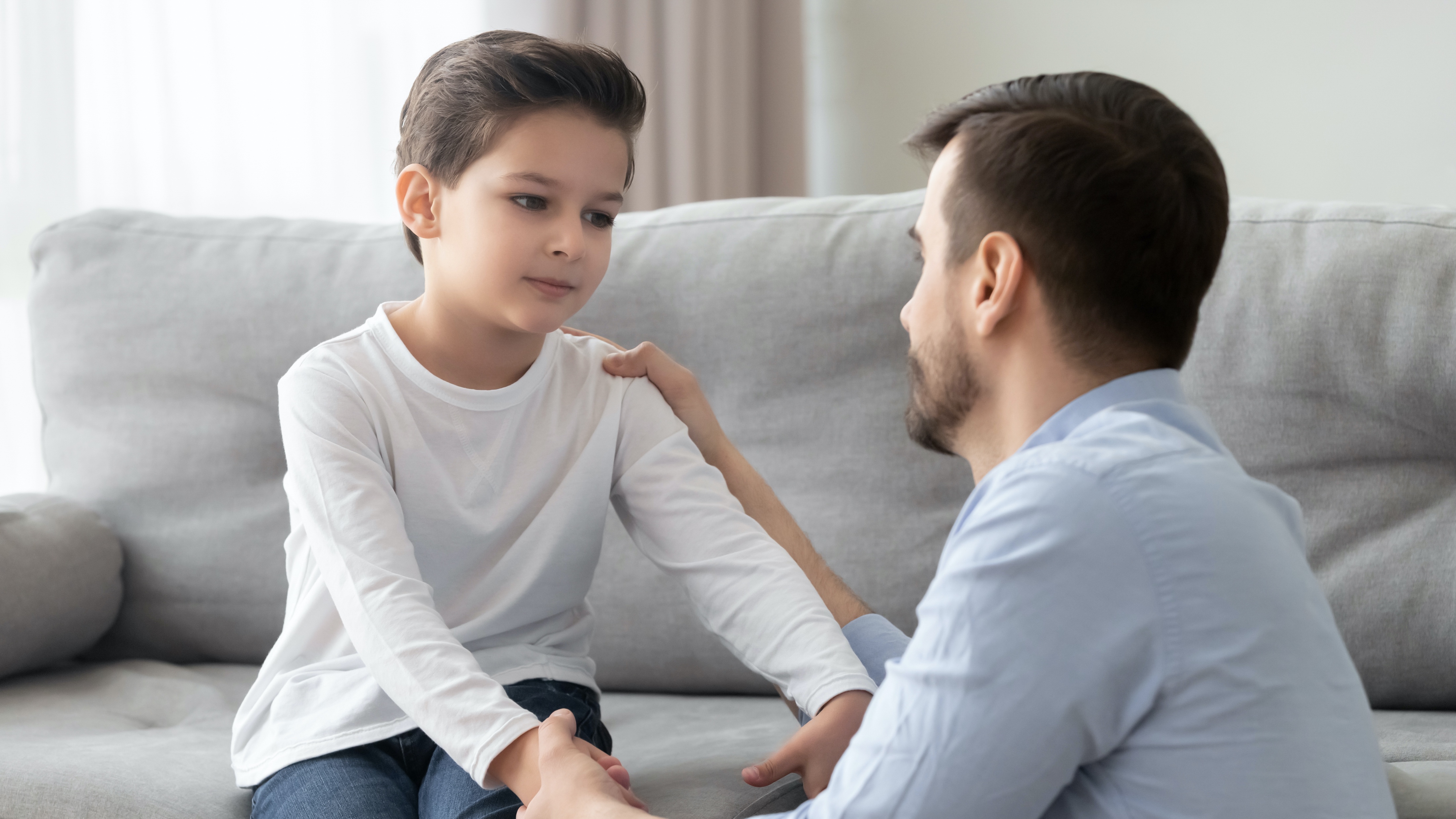 A’ dèileagadh ri fearg ann an dòigh mhath
5. Cluich le pìos blu tac
Nuair a tha sinn feargach, bidh fuil a’ ruith gu ar dùirn airson ar bodhaigean a dhèanamh deiseil airson sabaid.
Le bhith a’ cluich le pìos blu tac tha e cuideachadh do bhodhaig a chumail socair a bharrachd air d’ inntinn a chumail far an rud a tha a’ cur dragh ort.
6. Gluais air falbh!
Nuair a tha thu feargach, gluais air falbh bhon rud no an duine a tha a’ toirt ort faireachdainn mar sin.
Can ri tidsear, “Tha mi a’ fàs feargach. Am faod mi a dhol a-mach airson mionaid no dhà gus mo shocrachadh?”
Aontaich ri do thidsear air àite freagarrach dhan urrainn dhut a dhol.
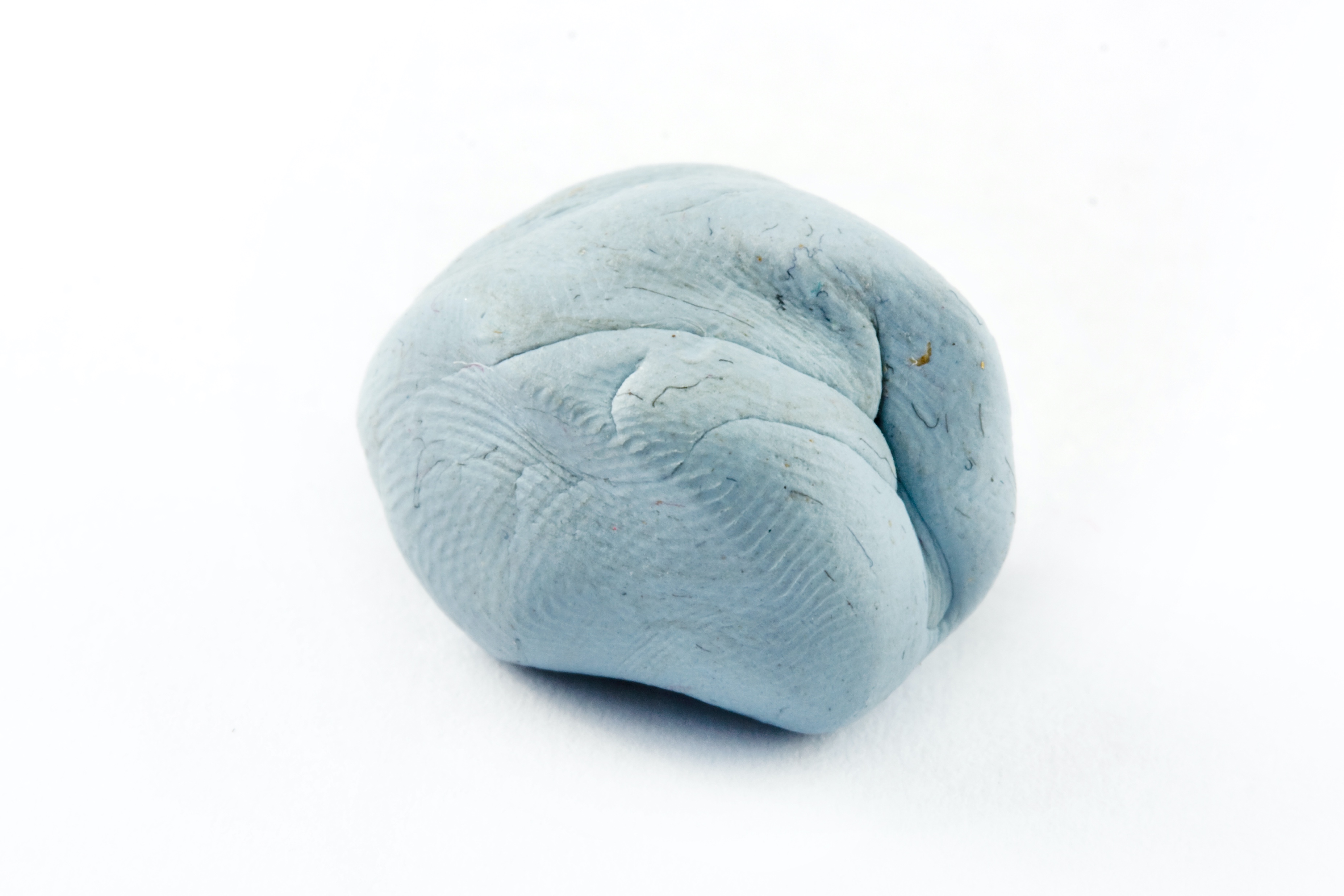 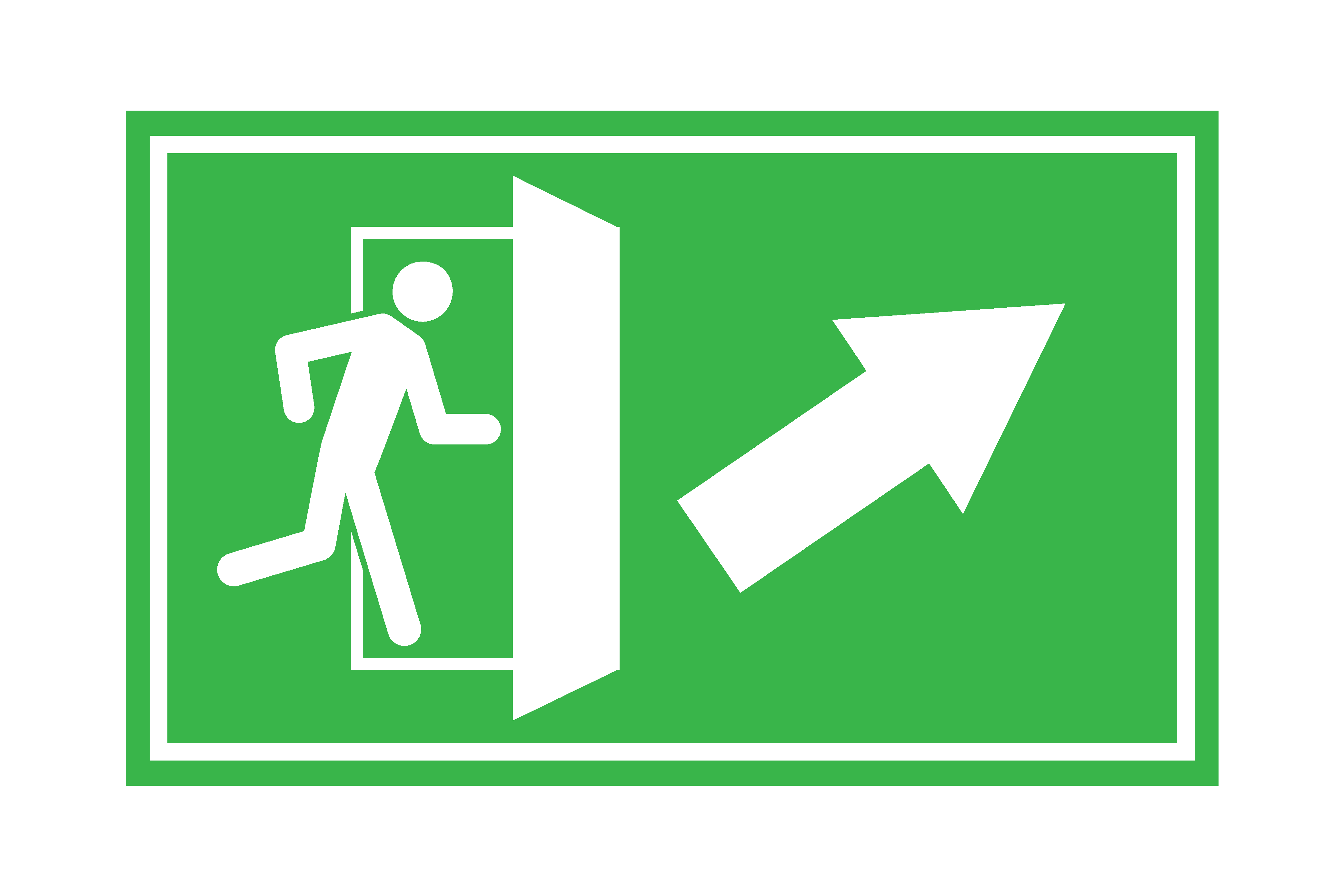 Dè bhios ag obrachadh dhut?
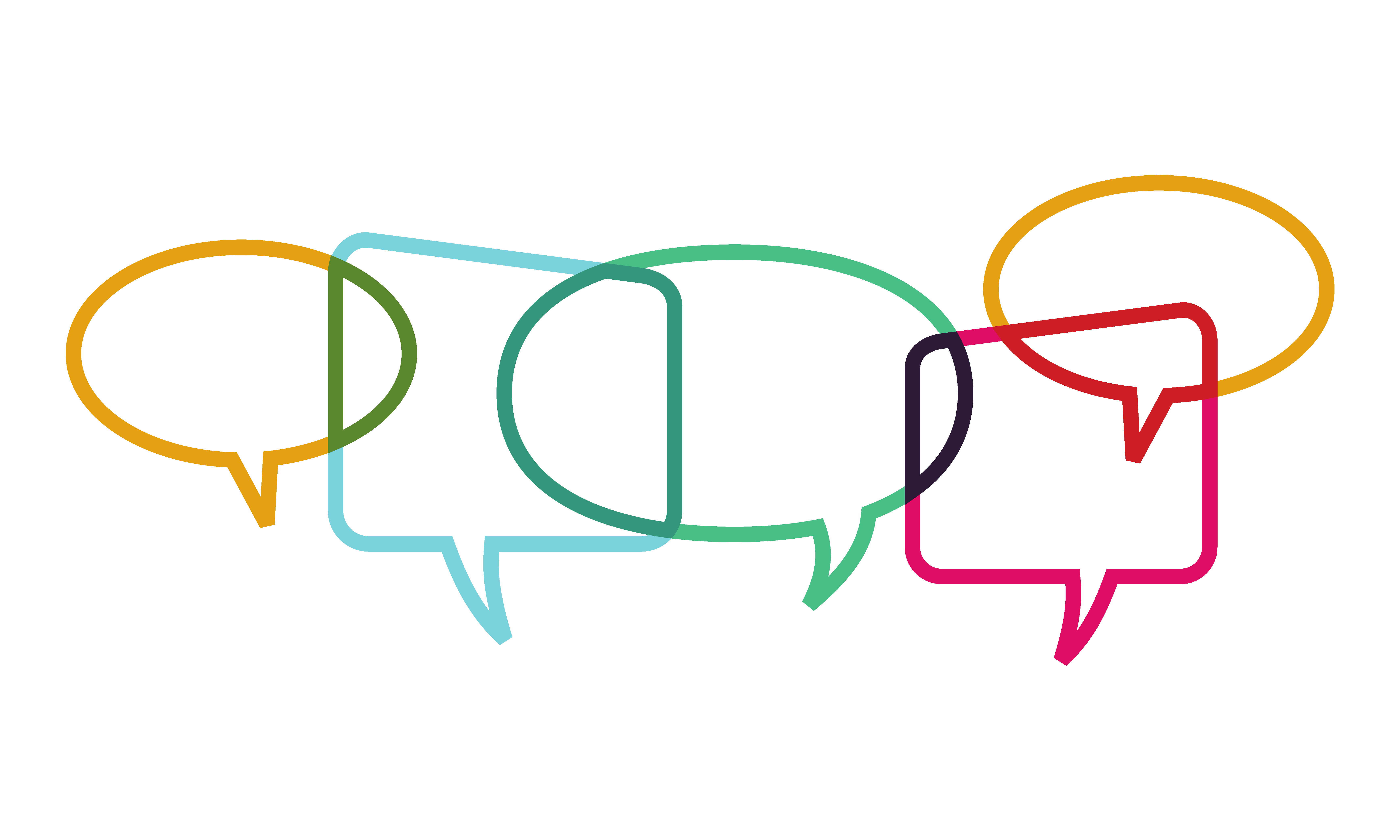 Beachdaich air diofar dhòighean a bhios ag obrachadh dhut nuair a tha thu feargach.
’S dòcha gum bi beachdan math aig do charaidean a dh’fhaodadh tu fheuchainn!
Dè dhèanadh tu?
Ann am buidhnean beaga, beachdaich air na dhèanadh tu anns na suideachaidhean a leanas no dh’fhaodadh tu dràma beag a dhèanamh a’ sealltainn na dhèanadh tu. Beachdaich air dè cho làidir ’s a bhiodh na faireachdainnean agad.
Tha thu air a bhith a’ feitheamh anns an loidhne airson dìnnear agus phut cuideigin a-steach air do bheulaibh. Dè dhèanadh tu?
Fhuair thu ann an trioblaid aig an sgoil airson rud nach do rinn thu. Chan eil duine gad chreidsinn.
Fhuair thu peansail agus rubair ùr, chleachd cuideigin anns a’ chlas iad agus nuair a fhuair thu air ais iad, bha iad briste.
Tha na caraidean agad gad fhàgail a-mach à geamannan.
Cha deach do thaghadh airson an sgioba ball-coise ged a bha thu ann a h-uile seachdain agus chaidh daoine eile a thaghadh nach robh.
Tha cuideigin air a bhith mosach ri do charaid.
Neart an fhaireachdainn
Smaoinich air na suidheachaidhean bhon t-slaighd mu dheireadh. An robh an fhearg a’ cheart cho làidir airson gach fear?



Le bhith a’ cleachdadh nam faclan gu h-àrd, no na faclan agad fhèin, dè am facal as freagarraiche airson gach suidheachadh?
An smaoinich sibh air suidheachaidhean eile far am biodh tu a’ faireachdainn mosach, greannach, fiadhaich, feargach no gu bheil an dearg fhearg ort?

Cuimhnich gum bi ar faireachdainnean ag atharrachadh fad na h-ùine, gach mionaid uaireannan! ’S dòcha gum bi rudeigin a tha a’ toirt ort faireachdainn greannach aon latha a’ cur an dearg fhearg ort latha eile a-rèir ’s dè na rudan eile a tha a’ tachairt nad bheatha.
Tha smachd agad air fearg, chan eil smachd aig fearg ortsa!